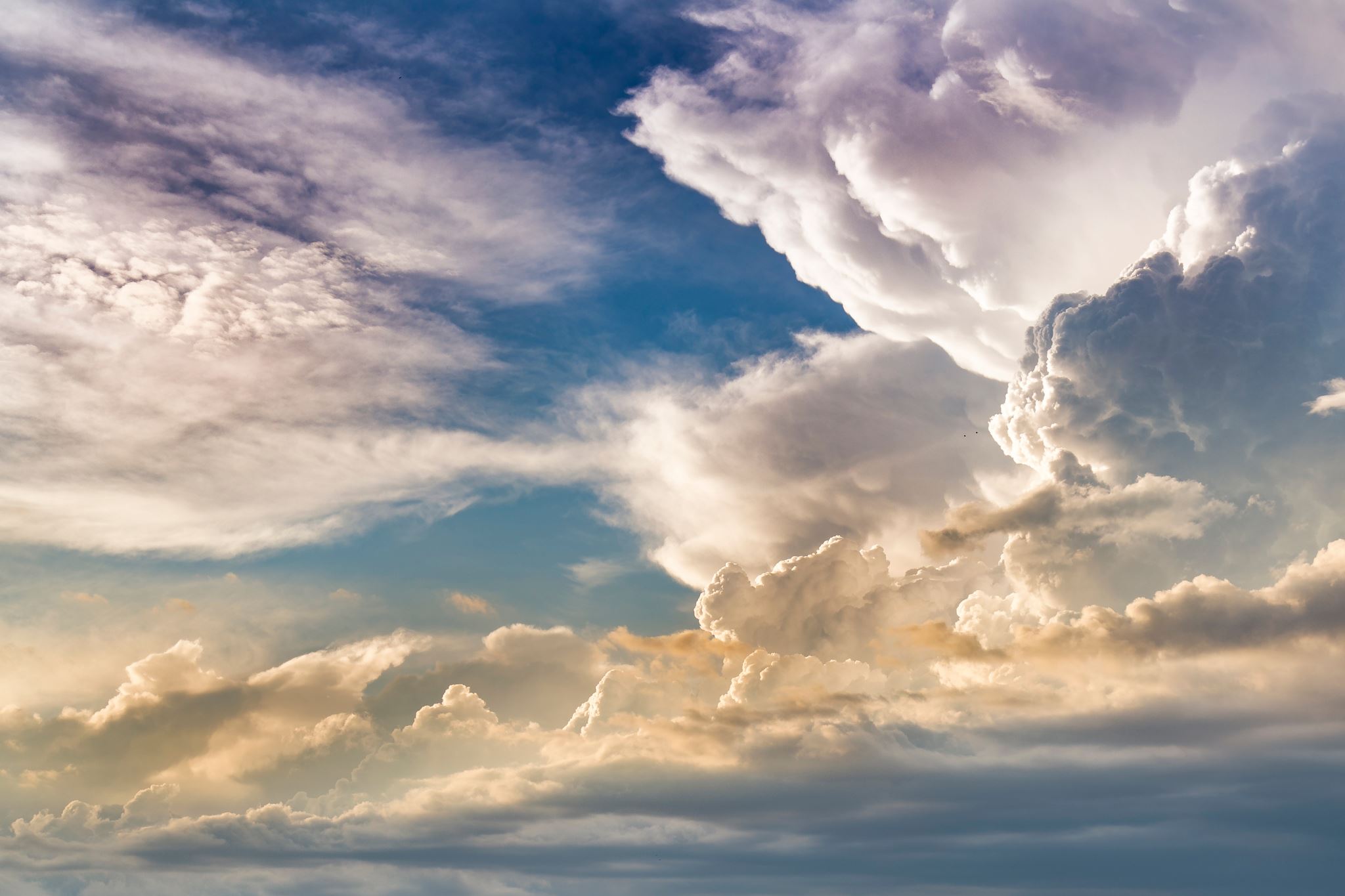 University of Exeter DClinPsy Open Day 2023!Overview of the Research Module
Dr Fiona Warren
Research Director
& co-lead Lived Experience Group
The research Module is..
50% of the course credits
Teaching and supervised assignments over ~ 3 years
Apprenticeship, adult learning model (PGR)
Competencies: BPS, HCPC, University
Where does the research module sit?
To equip clinical psychologists with the skills to shape and manage health problems at an individual and systemic level. 

Research skills are a critical component of this training. 
A reflective, scientist-practitioner approach provides psychologists with a basis for understanding psychological processes and clinical outcomes. 
These skills are also used to advise and assist colleagues in allied professions who have not had research training. The expected outcome is that trainees will continue to be “research active” after completion of the programme
Research Values underpinning the Exeter DClinPsy
Motivation
Fun and enjoyment
Open-mindedness
Curiosity
After Cordet Smart
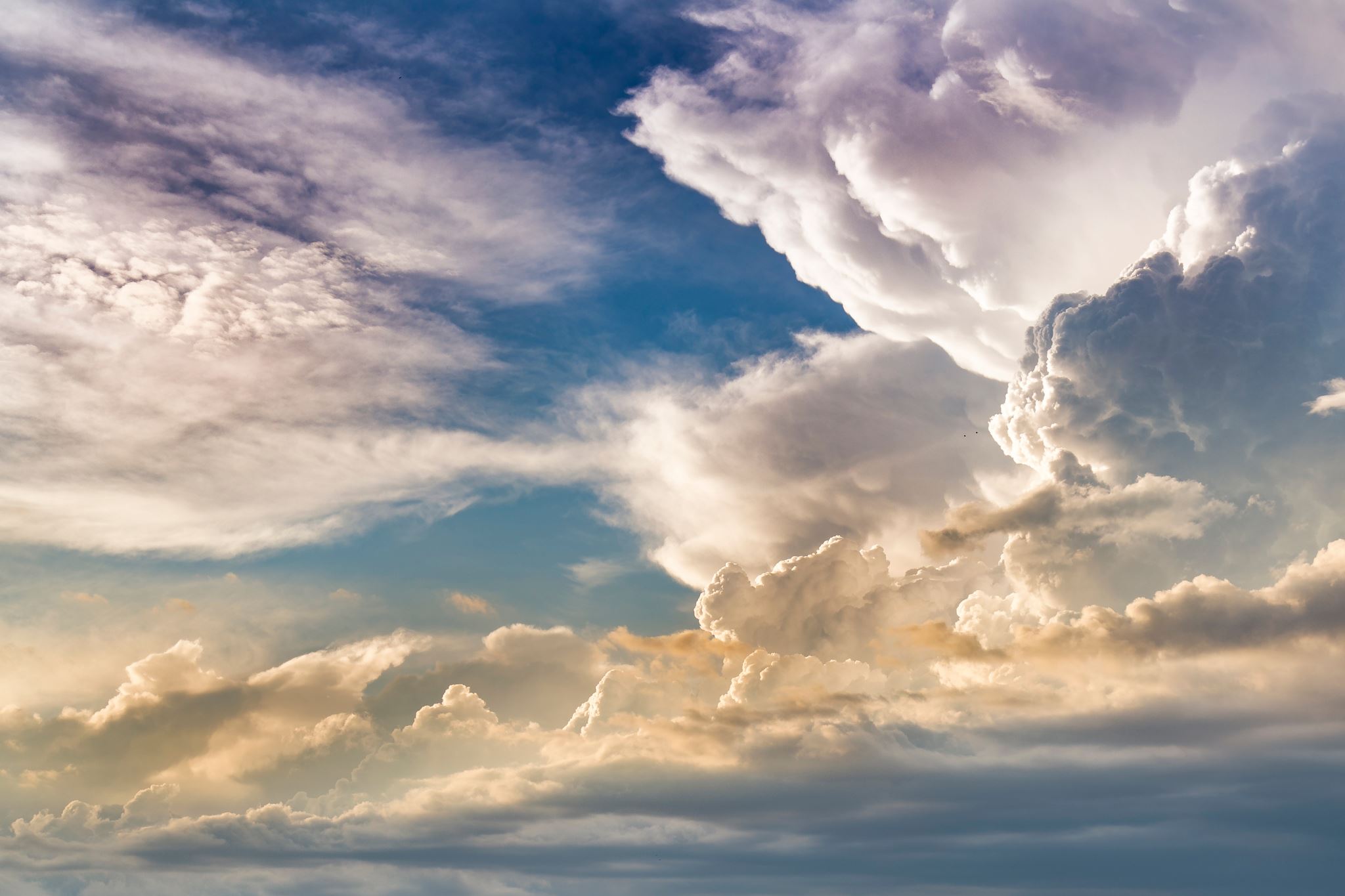 The Exeter DClinPsy 
Research Journey
A place to explore and build on your existing research skills and knowledge
You will do a small-scale, service-delivery-focused study (Quality Improvement Project)
You will conduct an empirical study and a systematic literature review         final thesis
You will be encouraged to present and to publish
We support you on YOUR research journey
Highly skilled, experienced research team (qual and quant)